The yellow slinky
By Diane Sheline
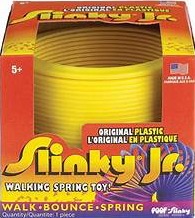 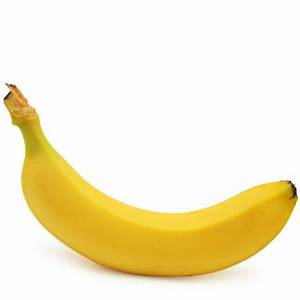 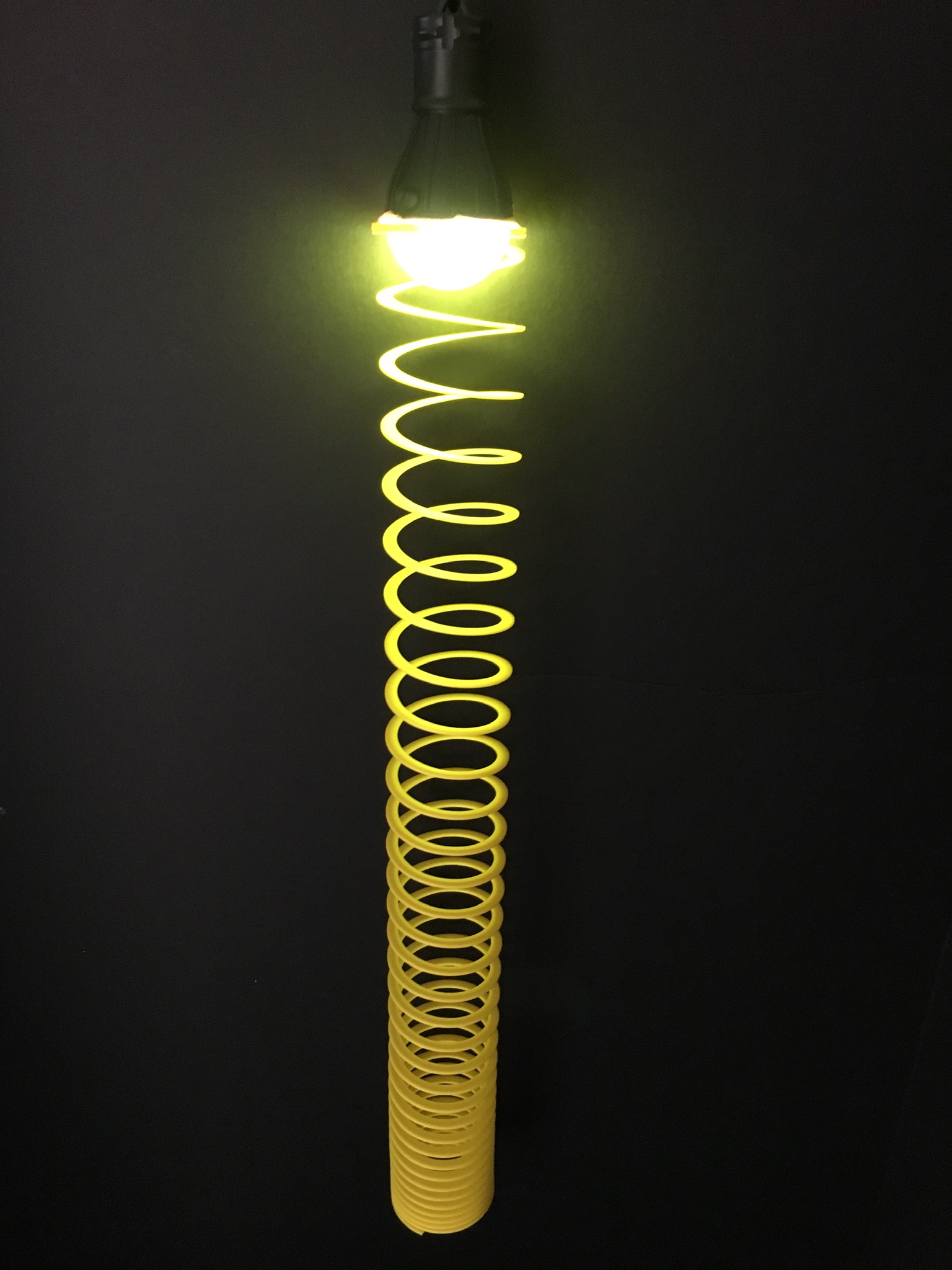 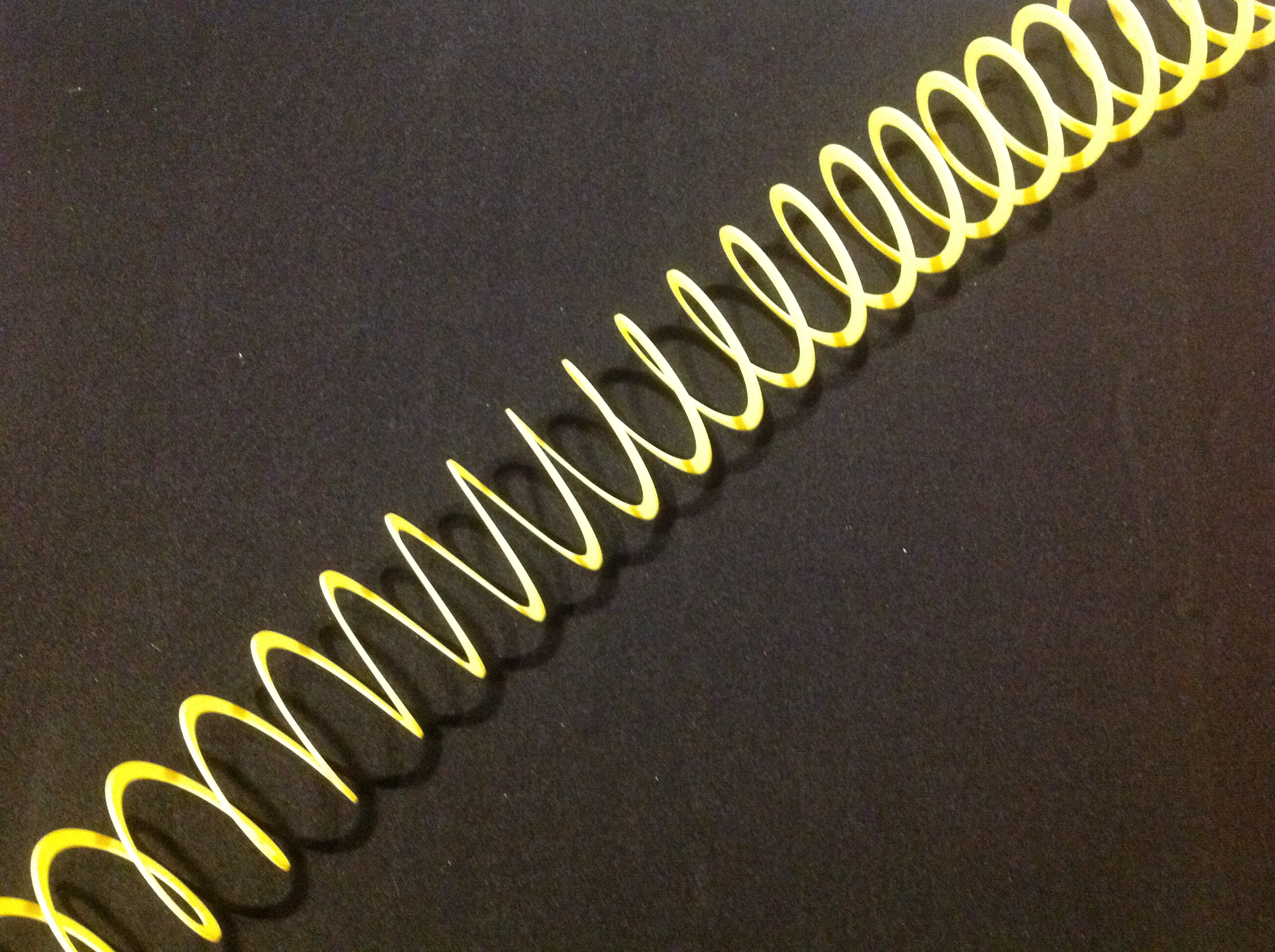 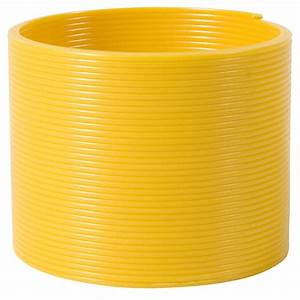 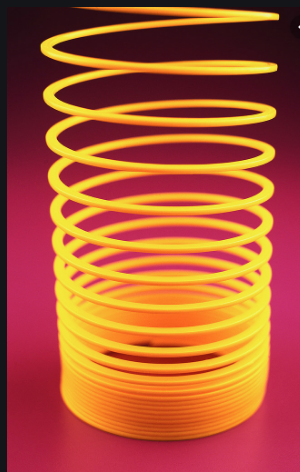 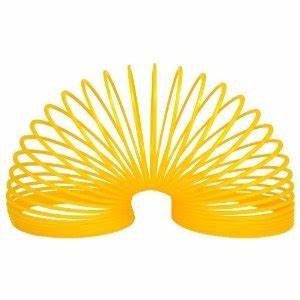 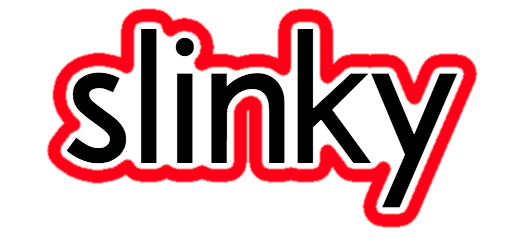 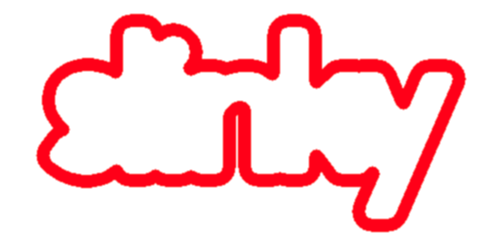 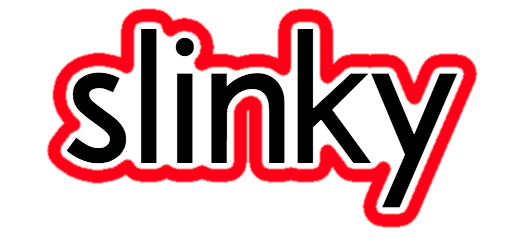 https://images.app.goo.gl/CGkuJGC9EZjB2m8SA